SE 234: Lecture 4
SE 234: Theory of Computation
Fatama Binta Rafiq (FBR)
Lecturer, Department of Software Engineering
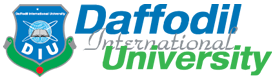 Grammar in Automata-
Formal Definition-
A Grammar is a 4-tuple such that-
V = Finite non-empty set of non-terminal symbols
T = Finite set of terminal symbols
P = Finite non-empty set of production rules
S = Start symbol
Parse Tree-
The process of deriving a string is called as derivation.
The geometrical representation of a derivation is called as a parse tree or derivation tree.
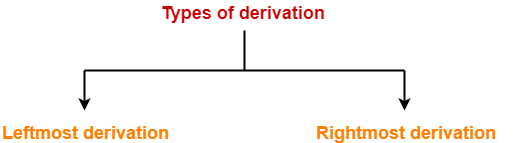 Grammar Constituents-
A Grammar is mainly composed of two basic elements-
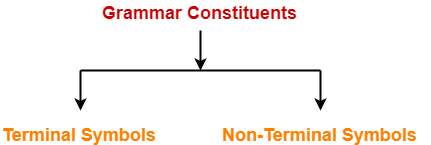 1. Terminal symbols
2. Non-terminal symbols
1. Terminal Symbols-
 
Terminal symbols are those which are the constituents of the sentence generated using a grammar.
Terminal symbols are denoted by using small case letters such as a, b, c etc.
 
2. Non-Terminal Symbols-
 
Non-Terminal symbols are those which take part in the generation of the sentence but are not part of it.
Non-Terminal symbols are also called as auxiliary symbols or variables.
Non-Terminal symbols are denoted by using capital letters such as A, B, C etc.
Examples of Grammar-
Example-01:
S → aSbS 
S → bSaS 
S → ∈
or
S  aSbS | bSaS | ∈
Consider a grammar G = (V , T , P , S) where-
V = { S }                                                  // Set of Non-Terminal symbols
T = { a , b }                                              // Set of Terminal symbols
P = { S → aSbS , S → bSaS , S → ∈ }   // Set of production rules
S = { S }                                                   // Start symbol

This grammar generates the strings having equal number of a’s and b’s
Example-02:
 S → ABa 
A → BB 
B → ab 
AA → b

Consider a grammar G = (V , T , P , S) where-

V = { S , A , B }                                // Set of Non-Terminal symbols
T = { a , b }                                        // Set of Terminal symbols
P = { S → ABa , A → BB , B → ab , AA → b }  // Set of production rules
S = { S }                                                       // Start symbol
Equivalent Grammars-
Example-
 
Consider the following two grammars-
 
Grammar G1-
S → aSb / ∈
 
Grammar G2-
S → aAb / ∈
A → aAb / ∈
 
Both these grammars generate the same language given as-
L = { anbn , n>=0 }
 
Thus, L(G1) = L(G2)
Since both the grammars generate the same language, therefore they are equivalent.
1. Leftmost Derivation-
The process of deriving a string by expanding the leftmost non-terminal at each step is called as leftmost derivation.
The geometrical representation of leftmost derivation is called as a leftmost derivation tree.
Example-
S → aB / bA
S → aS / bAA / a
B → bS / aBB / b

Let us consider a string w = aaabbabbba
Now, let us derive the string w using leftmost derivation.
Leftmost Derivation-
S   → aB
→  aaBB                   (Using B → aBB)
→ aaaBBB                (Using B → aBB)
→ aaabBB                (Using B → b)
→ aaabbB                (Using B → b)
→ aaabbaBB            (Using B → aBB)
→ aaabbabB            (Using B → b)
→ aaabbabbS          (Using B → bS)
→ aaabbabbbA        (Using S → bA)
→ aaabbabbba         (Using A → a)
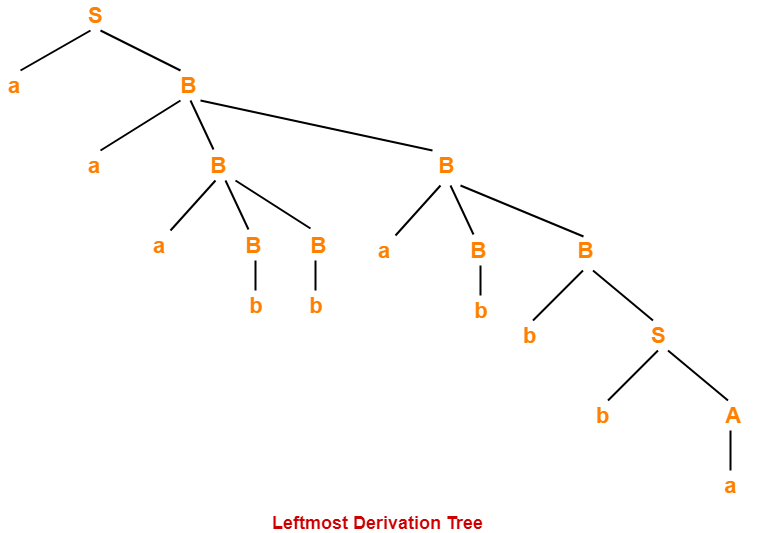 2. Rightmost Derivation-
The process of deriving a string by expanding the rightmost non-terminal at each step is called as rightmost derivation.
The geometrical representation of rightmost derivation is called as a rightmost derivation tree.
Example-
Consider the following grammar-
S → aB / bA
S → aS / bAA / a
B → bS / aBB / b
(Unambiguous Grammar)
 
Let us consider a string w = aaabbabbba
Now, let us derive the string w using rightmost derivation.
Rightmost Derivation-
S   → aB
→  aaBB                    (Using B → aBB)
→ aaBaBB                 (Using B → aBB)
→ aaBaBbS               (Using B → bS)
→ aaBaBbbA             (Using S → bA)
→ aaBaBbba              (Using A → a)
→ aaBabbba              (Using B → b)
→ aaaBBabbba          (Using B → aBB)
→ aaaBbabbba          (Using B → b)
→ aaabbabbba           (Using B → b)
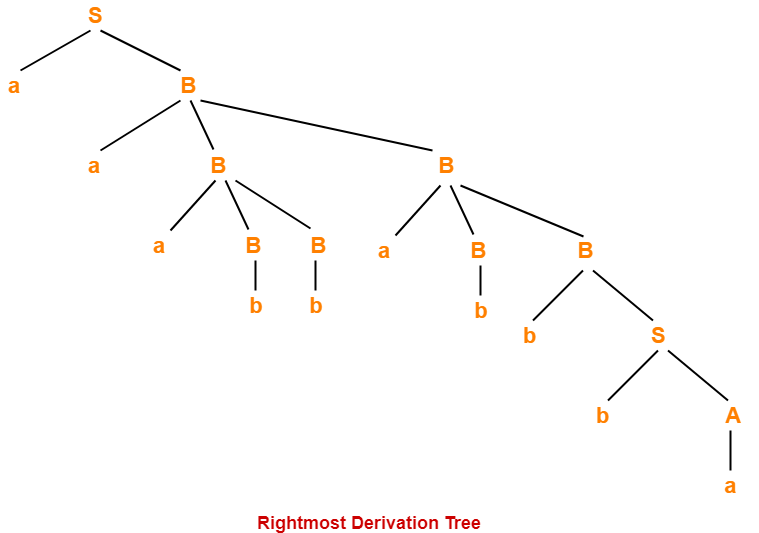 Here,
The given grammar was unambiguous.
That is why, leftmost derivation and rightmost derivation represents the same parse tree.
Leftmost Derivation Tree = Rightmost Derivation Tree
Leftmost and Right most derivation:
Grammar:
S  aSB | aB
B  b
String: aabb
Leftmost Derivation:
S  aSB
 aaBB  [SaB]
aabB [Bb]
aabb [Bb]
Rightmost derivation:
S  aSB
aSb [Bb]
 aaBb [SaB]
aabb [B b]
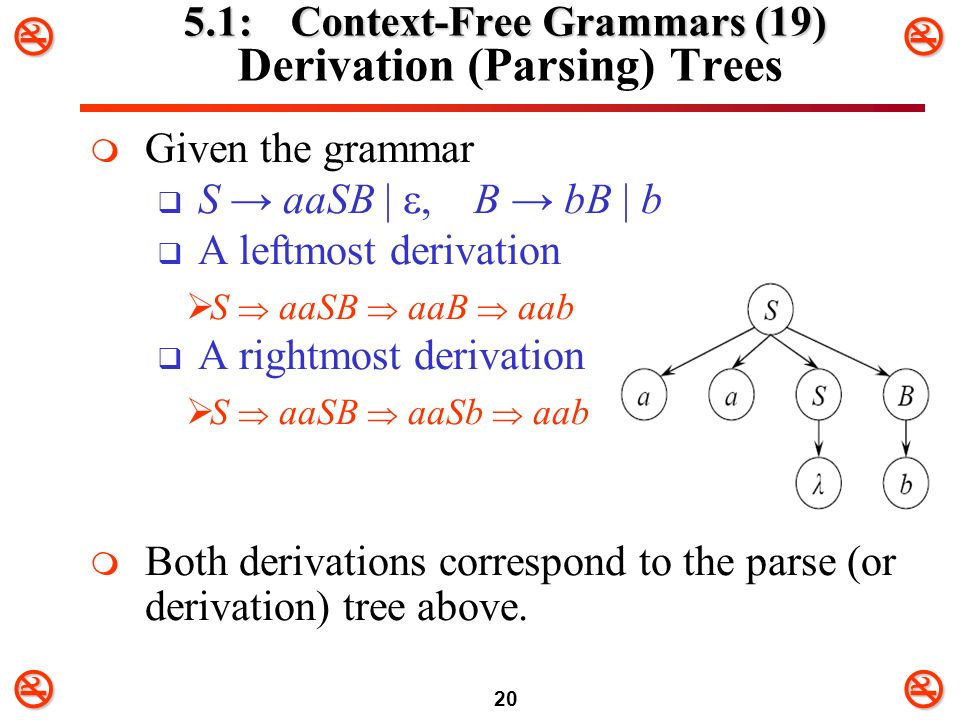 Properties Of Parse Tree-
Root node of a parse tree is the start symbol of the grammar.
Each leaf node of a parse tree represents a terminal symbol.
Each interior node of a parse tree represents a non-terminal symbol.
Parse tree is independent of the order in which the productions are used during derivations.
Yield Of Parse Tree-
Concatenating the leaves of a parse tree from the left produces a string of terminals.
This string of terminals is called as yield of a parse tree.